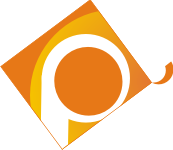 Методический анализрезультатов диагностических работ обучающихся 10-х классов образовательных организаций г.Сочи
Цель  проведения диагностических работ
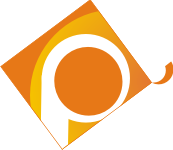 определение уровня и качества знаний обучающихся 10-х классов, полученных по завершении освоения образовательных программ основного общего образования
Русский язык
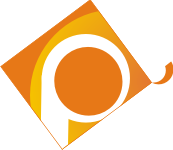 Диагностическую работу  по русскому языку  в 
г. Сочи  писали 2395 обучающихся
Полученные отметки по русскому языку
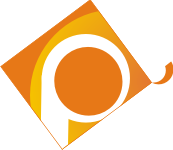 Полученные отметки по русскому языку (%)
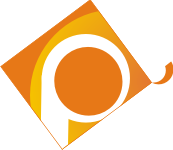 Доля обучающихся, верно выполнивших задания ДР-10 по русскому языку (%)
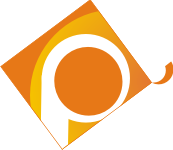 Рекомендации
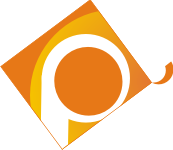 Организовывать систематическое обобщающее повторение разделов школьного курса, отражённых в заданиях тестовой части формата ОГЭ.
Отрабатывать все изученные орфограммы, не ограничиваясь теми, которые даны в демоверсии.
Усилить работу по разделу «Синтаксис» на всех этапах обучения в 5-9 классах.
Систематически выполнять  упражнения по определению средств выразительности на уроках русского языка и литературы.
Активно использовать открытый банк заданий,  аналитические и методические  материалы, размещенные на сайте ФИПИ (http://fipi.ru/).
История
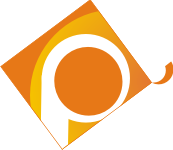 Диагностическую работу  по истории в 
г. Сочи  писали 440 обучающихся
Полученные отметки по истории г.Сочи (%)
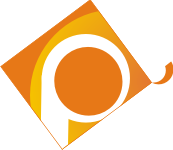 Отметки по истории Краснодарский край (%)
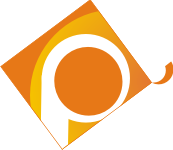 Результаты выполнения заданий по истории
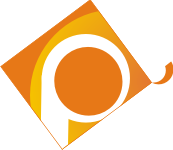 Математика
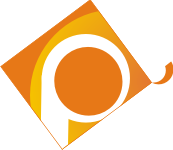 Диагностическую работу  по математике в 
г. Сочи  писали 2404 обучающихся
Полученные отметки по математике (%)
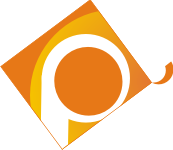 Результаты выполнения заданий по математике в среднем по городу и краю
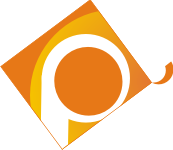 Рекомендации
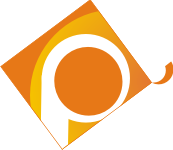 1.   Продолжить  внедрение  в практику личностно-ориентированного подхода в обучении.
2.   Проводить  дополнительные  занятия  во внеурочное время, а также скорректировать планы уроков с включением в работу специально подобранных карточек по повторению учебного материала к определенному уроку и обращения к ранее изученному в процессе освоения нового материала, что позволит ликвидировать пробелы в знаниях обучающихся. 
3.  Усилить  практическую  направленность  обучения, включив соответствующие задания  с графиками реальных зависимостей, диаграмм, таблиц, текстовых задач с построением математических моделей реальных ситуаций, практико-ориентированных геометрических задач в соответствии с изучаемыми темами, что  поможет десятиклассникам применить свои  знания в нестандартной ситуации. 
4. Проводить регулярную  работу  по повышению уровня вычислительных навыков обучающихся (действия с рациональными числами, степенями, корнями) с помощью устной работы на уроках, индивидуальных карточек, математических диктантов,  что  позволит им успешно выполнять задания, избежав досадных ошибок, применяя рациональные методы вычислений.
Химия
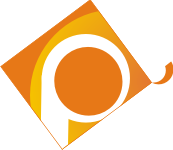 Диагностическую работу  по химии  в г. Сочи  писали 79 обучающихся
Процент выполнения заданий по химии (1 балл)
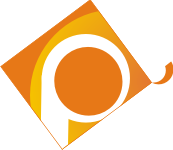 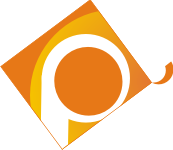 Процент выполнения заданий по химии ( 2 балла)
Физика
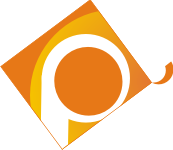 Диагностическую работу  по физике   в г. Сочи  писали 187 обучающихся
Доля обучающийхся, верно выполнивших задания ДР-10 по физике
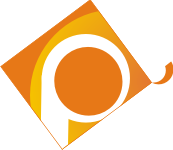 Биология
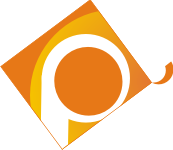 Диагностическую работу  по биологии   в г. Сочи  писали 79 обучающихся
Доля обучающийхся, верно выполнивших задания ДР-10 по биологии
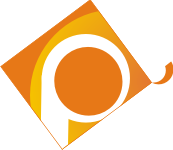 Общие рекомендации
1. 	Результаты проведенного анализа указывают на необходимость дифференцированного подхода в процессе обучения. 
2. 	Необходимо организовывать сопутствующее повторение на уроках, ввести в план урока проведение индивидуальных тренировочных упражнений для отдельных учащихся.
3. 	Целесообразно проводить работу по формированию и совершенствованию у обучающихся умений работать с различными источниками информации и применять знания и умения для решения конкретных задач.
4. 	Использовать материалы, формулировка которых соответствует форме заданий КИМа, при проведении промежуточной диагностики учащихся для формирования устойчивых навыков выполнения заданий. 
5. 	Практиковать текущий контроль в форме тестирования.
6. 	Приучать учеников к внимательному чтению и неукоснительному выполнению инструкций, использующихся в КИМ.
7. 	Проводить личные беседы о методике подготовки к ЕГЭ  с учениками, не достигшими достаточного уровня усвоения элементов содержания с целью активизации их дальнейшей подготовки к итоговой аттестации  через индивидуальную или групповую работу, помочь выбрать комбинацию тем, решение задач которых обеспечит преодоление порога успешности. 
8. 	В качестве работы над ошибками учащиеся, получившие низкие оценки, должны выполнить другие варианты работы.
Результаты региональной перепроверки результатов ДР-10 по русскому  языку и математике.
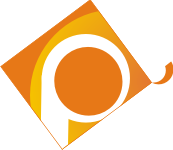 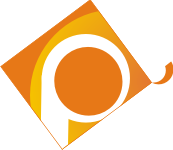 Выявленные несоответствия,  повлекшие за собой изменение итоговых отметок участников ДР-10 на один и более баллов